Master Program in Economics
Course on Spatial Economics

Instructors 

Manfred M. Fischer [lectures]
Philipp Piribauer [tutorials]
Overview
2
16.04.2014 - © Manfred M. Fischer
Spatial economics
a field that evolved at the interface between economics and geography
that applies economic theories and geographic concepts, and uses spatial econometric tools
to understand spatial differences  in economic processes such as
economic growth and development
at different levels of geographic resolution
Economics

economic
theories
Geography

geographic concepts
spatial econometric tools
3
16.04.2014 - © Manfred M. Fischer
[Speaker Notes: Spatial economics is a novel field that has evolved at the interface between economics and geography, a field that seeks to understand spatial differences in economic processes such as, economic growth and development.

In doing so, the field relies on economic theories and geographic concepts, and applies appropriate spatial econometric tools to study the processes at different levels of geographic resolution.]
Some stylized facts
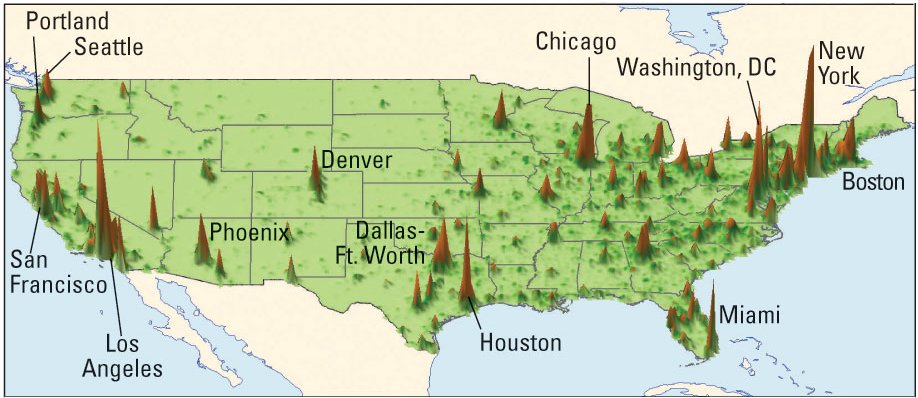 Notes:	the height on this map indicates economic output (2005) produced at that location; measured in terms of grp per square km of land
economic output is not randomly distributed
neighbourhood matters
4
16.04.2014 - © Manfred M. Fischer
[Speaker Notes: In thinking about economic growth and development it is useful to take a brief look at a map that shows the distribution of income in the US. Income is measured here in terms of gross value added in 2005, generated per square kilometer of land.

A quick look at the map shows that income is not randomly distributed, but clustered around some locations of the country, mostly at the coasts in places like New York, Washington DC, Houston, and Los Angeles, but also in Chicago and some other places.

Evidently, prosperity does not come to every location at the same time. Neighbourhood matters. Being close to rich locations makes it very unlikely that a location will stay poor. To prosperous locations, proximity is a blessing, to poor locations a curse. This makes the distribution of income heavily location-dependent. 

Spatial dependence can arise in a number of ways. Technology spillovers, labour and non-labour migration, commodity flows, and a host of other types of spatial interaction can tie the fortunes of neighbouring locations together.

But despite the general consensus that interactions or externalities are likely to be the major source of spatial dependence in regional growth processes, they typically have been modelled in a rather ad hoc manner without a strong relation to theory in most of the regional growth literature.

In contrast to the ad hoc approach, we suggest to base the analysis on an open economy extension of the standard neoclassical growth model.]
Course outline
5
16.04.2014 - © Manfred M. Fischer
Course outline (ctd)
6
16.04.2014 - © Manfred M. Fischer
Course outline (ctd)
7
16.04.2014 - © Manfred M. Fischer
Course outline (ctd)
8
16.04.2014 - © Manfred M. Fischer
Outline of the lectures
Module 1   Geography, location and development 
1.1	Geographic scales of development
1.2	A quick look at three prosperous places: Tokyo, USA and Western Europe
1.3	Some more places: Mumbai, China and East Asia
1.4	Place and prosperity
1.5	The spatial dimensions of development: density, distance and division
1.6	Agglomeration economies, factor mobility and falling transport costs
1.7	How much does geography matter today?
1.8	Closing remarks and selected readings
Module 2   Theoretical models of economic growth
2.1	Introduction
2.2	The basic Solow model 
2.3	The Solow model with technological progress
2.4	The Mankiw-Romer-Weil model
2.5	The Spatial Mankiw-Romer-Weil model with technological interdependence
2.6	A  Solow model with factor mobility
2.7	Endogenous growth models
2.8	Closing remarks and selected readings
9
16.04.2014 - © Manfred M. Fischer
Outline of the lectures (ctd)
Module 3	  Spatial econometric methods and techniques
3.1	Introduction
3.2	Discrete representations of space and spatial data 
3.3	Basic spatial regression relationships
3.4	Tests for spatial dependence in a regression model 
3.5	The Spatial Durbin Model
3.6	The choice of spatial weights
3.7	Estimation of spatial regression models
3.8	Model interpretation: an empirical illustration
3.9	Closing remarks and selected readings
Module 4	  Empirics of economic growth and convergence
4.1	Introduction 
4.2	Metric of economic growth, units of observation and main concepts of convergence
4.3	The standard approach to beta convergence
4.4	Spatial income convergence models
4.5 	Testing the Spatial Mankiw-Romer-Weil model	
4.6	A distributional approach to convergence 
4.7	Closing remarks and selected readings
10
16.04.2014 - © Manfred M. Fischer
Outlines of the lectures (ctd)
Module 5   A spatial perspective on knowledge spillovers
5.1	Introduction
5.2	Knowledge spillovers, patents and patent citations
5.3	The case-control matching approach: testing for geographic localization
5.4	Geographic and technological proximity matter: evidence from a spatial interaction modelling perspective
5.5	The impact of knowledge spillovers  on regional total factor productivity
5.6	Closing remarks and selected readings
Course materials

There is no traditional course text. But the lecture slides and a limited number of readings are provided on the learn@wu platform.

Fischer M M, Wang J (2011): Spatial data analysis: Models, methods and techniques (Springer Briefs in Regional Science). Springer, Berlin, Heidelberg and New York (85 pp.)
11
16.04.2014 - © Manfred M. Fischer
Grading
Mode of assessment	

Active participation (10%) based on weekly reading material; lab exercises (30%); class project (30%) and final exam (30%)

Grades 	

87.5-100% (very good: 1), 75.0-87.5% (good: 2), 62.5-75.0% (satisfactory: 3), 50-62.5% (sufficient: 4), 0-50% (fail: 5)
12
16.04.2014 - © Manfred M. Fischer